Муниципальное бюджетное общеобразовательное учреждениеСредняя общеобразовательная школа №5г. Сургут
Методический семинар
«Формирование функциональной грамотности у учащихся  на уровне НОО и ООО в урочной и во внеурочной деятельности»
Математическая грамотность
Математическая грамотность является вторым по значимости компонентом функциональной грамотности. Она предполагает способность использовать математику, чтобы помочь решить реальные проблемы, включает также способность понимать «язык» математики.
Математическая грамотность – это способность индивидуума проводить математические рассуждения и формулировать, применять, интерпретировать математику для решения проблем в разнообразных контекстах реального мира.
Задача 1.
«1613 году в России был избран первый царь из Династии Романовых. Спустя 380 лет в Российской Федерации будет принята Конституция. За 5 лет до этого в стране праздновали юбилей: 1000 - летие с момента принятия христианства на Руси». Когда случилось принятие Христианства?
Задача 2.
«Екатерина I правила Российским государством с 1725 по 1727 года. Анна Иоанновна правила в 5 раз дольше, чем Екатерина Алексеевна. А Петр II правивший сразу после Екатерины I на 7 лет меньше, чем Анна Иоанновна. Между началом правления Анны Иоанновны и воцарением Екатерины II прошло 32 года. В каком году к власти пришла Екатерина II?»
Читательская грамотность
Читательская грамотность - это способность человека понимать и использовать тексты, размышлять о них и заниматься чтением для того, чтобы достигать своих целей. Ученик должен научиться находить, извлекать нужную информацию, интерпретировать и интегрировать ее, осмысливать и оценивать содержание текста, использовать полученную информацию.
Письмо Гавриила Леви:
Дорогие друзья, участники клуба молодых предпринимателей! 
Татьяна Юрьевна спросила меня о том, какими качествами должен обладать успешный бизнесмен. Я хочу поделиться с вами своими мыслями.
Вы знаете, что моя компания «Дневник.ру» выросла от стартапа до крупного бизнеса (100 000 клиентов) за 5 лет. Я ответственно подходил к вопросу своего образования, учился и в России и за границей. И, конечно,  дисциплинированность, сосредоточенность на главном тоже помогали мне добиваться целей.
Чтобы начать планировать создание собственного бизнеса, вам нужно быть решительным. Но не путайте смелость с безрассудством. Владелец компании должен продумывать все до мелочей и уметь просчитывать риски.
Даже небольшой команде нужен человек, который взял бы на себя роль лидера. Владельцу бизнеса необходимо уметь показать, что он способны нести ответственность за сложные решения
Я уверен, что успешный бизнесмен понимает, что деньги приходят и уходят, а его репутация честного человека остается с ним навсегда. Когда удача не на вашей стороне, единственный способ выстоять – это по-настоящему любить то, что делаешь, и продолжать жить в соответствии со своим кредо.
Ну как, вы готовы стать настоящим предпринимателем? Даже если вы не обладаете всеми вышеперечисленными качествами, я уверен, что многие из них можно развить по ходу дела. Главное, чтобы это дело было своё.
Гавриил Леви
Леви Гавриил Давидович
Задание по формированию читательской грамотности
Декларация прав человека и гражданина.  Изучите статьи декларации и определите, какие права человеку с ограниченными возможностями реализовать сложнее? Объясните, в чем заключается трудность реализации этих прав?
 2 Прочитайте статью и обсудите в паре. Для чего был создан ресурсный центр?
Какие проблемы призван решать данный центр, приведите примеры из текста.

Задание PISA
Глобальная компетентность
Глобальные компетенции - это способность критически рассматривать с различных точек зрения проблемы глобального характера и межкультурного взаимодействия; осознавать, как культурные, религиозные, политические, расовые и иные различия могут оказывать влияние на восприятие, суждения и взгляды людей; вступать в открытое, уважительное и эффективное взаимодействие с другими людьми на основе разделяемого всеми уважения к человеческому достоинству.
Глобальная компетентность рассматривается как «многомерная» цель обучения на протяжении всей жизни. Глобально компетентная личность – человек, который способен воспринимать местные и глобальные проблемы и вопросы межкультурного взаимодействия, понимать и оценивать различные точки зрения и мировоззрения, успешно и уважительно взаимодействовать с другими людьми, а также ответственно действовать для обеспечения устойчивого развития и коллективного благополучия.
Задания по глобальным компетенциям
Правовое обсуждение. Эти два письма были написаны на Интернет-форуме, посвященному вопросу применения смертной казни как высшей меры наказания.

Мария: Я считаю, что смертная казнь – это варварство. Мы живем в XXI веке! Погибшего человека все равно не вернешь, как убийство еще одного человека сможет исправить ситуацию? Ведь не зря же этот вопрос особо оговаривается в Европейской конвенции по правам человека. Тем более нельзя забывать, что судьи тоже люди и тоже могут ошибаться. 
Максим: С экономической точки зрения замена смертной казни пожизненным заключением абсолютно не оправдана. Преступник содержится в тюрьме 10, 20 и более лет на средства добропорядочных налогоплательщиков. Получатся, что среди таких налогоплательщиков неизменно находятся родственники или друзья жертвы преступника. Таким образом, вместо законного возмездия, они вынуждены расплачиваться своими деньгами на содержание убийцы близкого им человека. Кроме того, применение высшей меры наказания служит устрашающим фактором для потенциальных преступников.
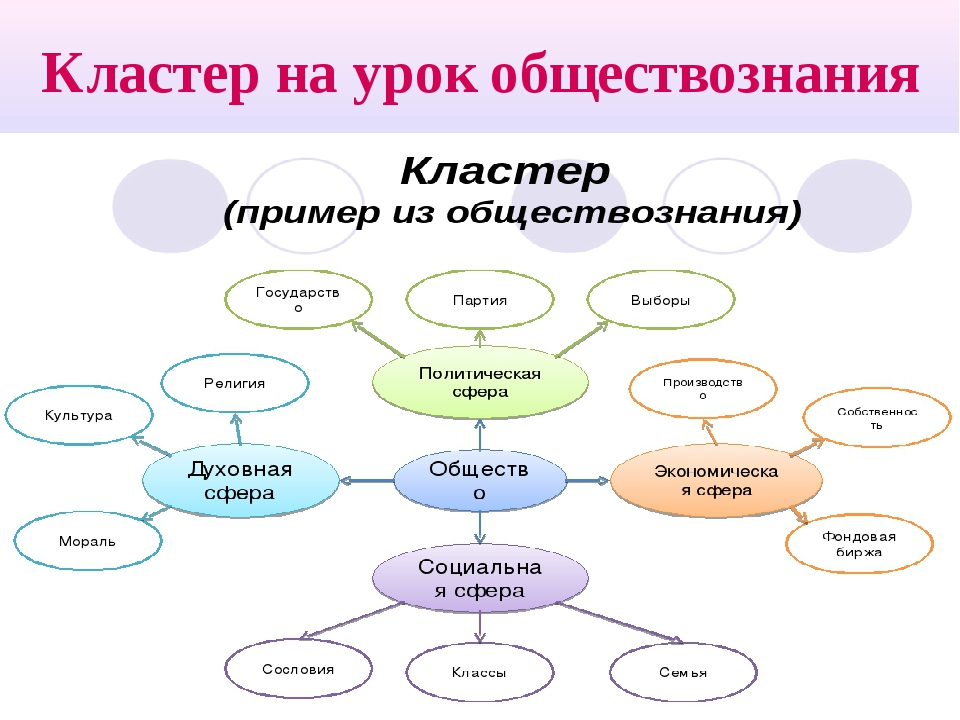 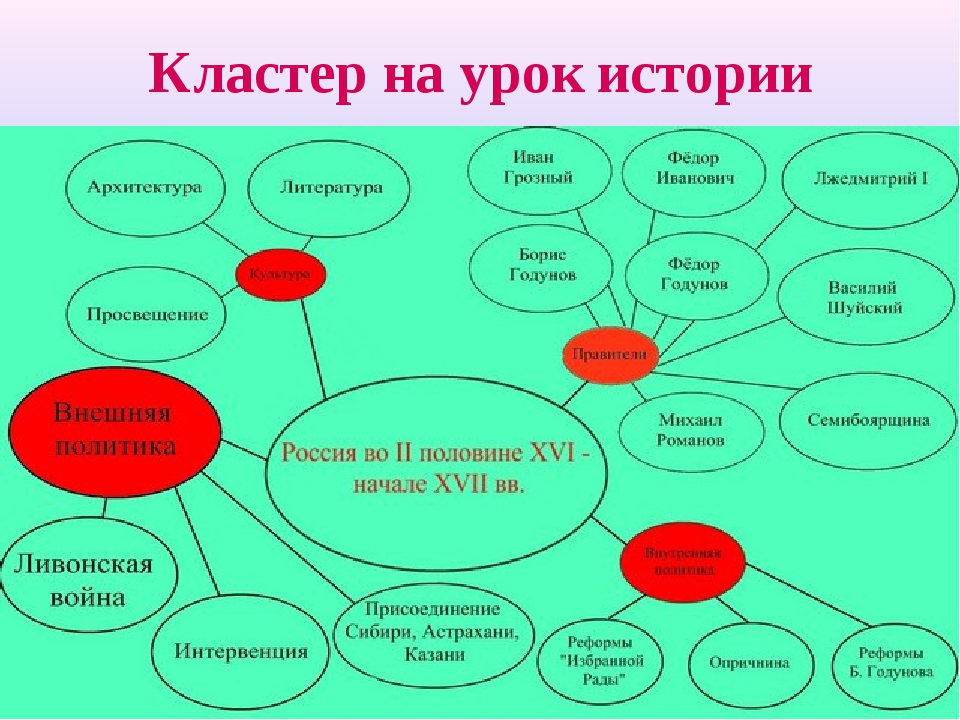